Science in School  Wydanie 40: Lato 2017  www.scienceinschool.org
Wstawanie z miejsca
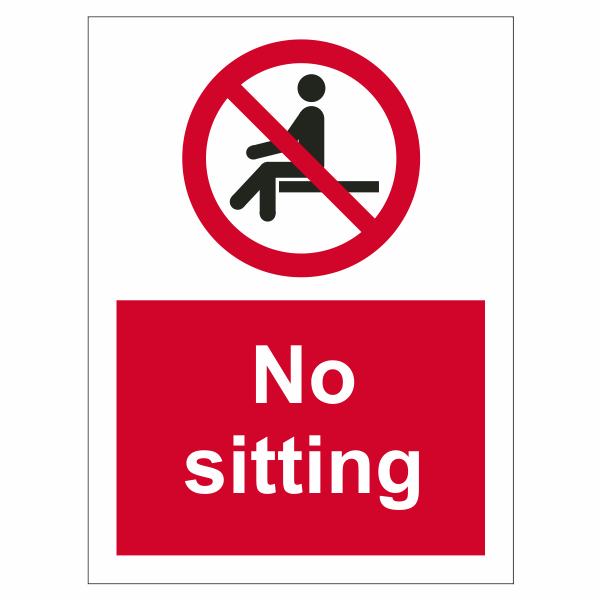 Materiał uzupełniający do: 
	Kucharski A et al. (2017) Disease dynamics: understanding the spread of diseases. Science in School 40: 52–56. www.scienceinschool.org/2017/issue40/diseasedynamics
Science in School  Wydanie 40: Lato 2017  www.scienceinschool.org
1
Materiał uzupełniający do: 
Kucharski A et al. (2017) Disease dynamics: understanding the spread of diseases. Science in School 40: 52–56. www.scienceinschool.org/2017/issue40/diseasedynamics
Science in School  Wydanie 40: Lato 2017  www.scienceinschool.org
1
2
Materiał uzupełniający do: 
Kucharski A et al. (2017) Disease dynamics: understanding the spread of diseases. Science in School 40: 52–56. www.scienceinschool.org/2017/issue40/diseasedynamics
Science in School  Wydanie 40: Lato 2017  www.scienceinschool.org
1
4
2
Materiał uzupełniający do: 
Kucharski A et al. (2017) Disease dynamics: understanding the spread of diseases. Science in School 40: 52–56. www.scienceinschool.org/2017/issue40/diseasedynamics
Science in School  Wydanie 40: Lato 2017  www.scienceinschool.org
1
4
2
8
Materiał uzupełniający do: 
Kucharski A et al. (2017) Disease dynamics: understanding the spread of diseases. Science in School 40: 52–56. www.scienceinschool.org/2017/issue40/diseasedynamics
Science in School  Wydanie 40: Lato 2017  www.scienceinschool.org
1
4
2
16
8
Materiał uzupełniający do: 
Kucharski A et al. (2017) Disease dynamics: understanding the spread of diseases. Science in School 40: 52–56. www.scienceinschool.org/2017/issue40/diseasedynamics
Science in School  Wydanie 40: Lato 2017  www.scienceinschool.org
1
4
2
32
16
8
Materiał uzupełniający do: 
Kucharski A et al. (2017) Disease dynamics: understanding the spread of diseases. Science in School 40: 52–56. www.scienceinschool.org/2017/issue40/diseasedynamics
Science in School  Wydanie 40: Lato 2017  www.scienceinschool.org
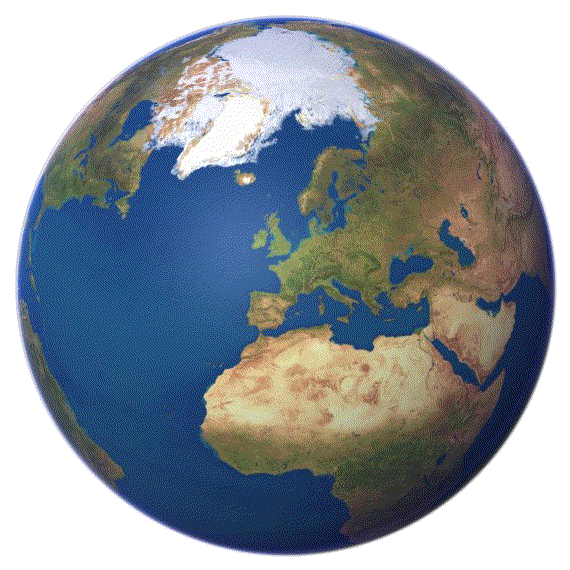 33 kroki
Materiał uzupełniający do: 
Kucharski A et al. (2017) Disease dynamics: understanding the spread of diseases. Science in School 40: 52–56. www.scienceinschool.org/2017/issue40/diseasedynamics
Science in School  Wydanie 40: Lato 2017  www.scienceinschool.org
„Ludzie byli zaniepokojeni, kiedy model Centrów Kontroli i Prewencji Chorób przewidywał 77 bilionów przypadków zachorowań, jeśli nie zostaną podjęte żadne działania mające na celu powstrzymanie epidemii” - Ben Cooper, 2006
– Ben Cooper, 2006
Materiał uzupełniający do: 
Kucharski A et al. (2017) Disease dynamics: understanding the spread of diseases. Science in School 40: 52–56. www.scienceinschool.org/2017/issue40/diseasedynamics
Science in School  Wydanie 40: Lato 2017  www.scienceinschool.org
?
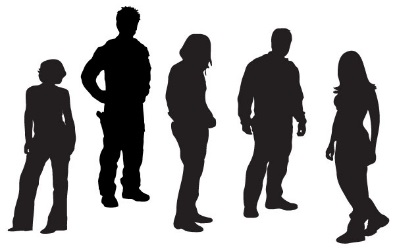 Stopa reprodukcji (R0)
Definicja: Jest to średnia liczba ludzi, które zaraża osoba zarażona na początku epidemii
Materiał uzupełniający do: 
Kucharski A et al. (2017) Disease dynamics: understanding the spread of diseases. Science in School 40: 52–56. www.scienceinschool.org/2017/issue40/diseasedynamics
Science in School  Wydanie 40: Lato 2017  www.scienceinschool.org
?
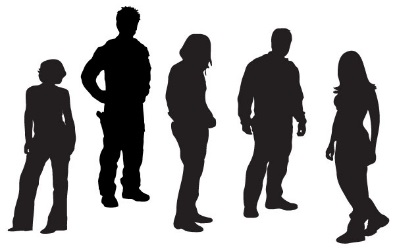 Stopa reprodukcji (R0)
Definicja: Jest to średnia liczba ludzi, które zaraża osoba zarażona na początku epidemii
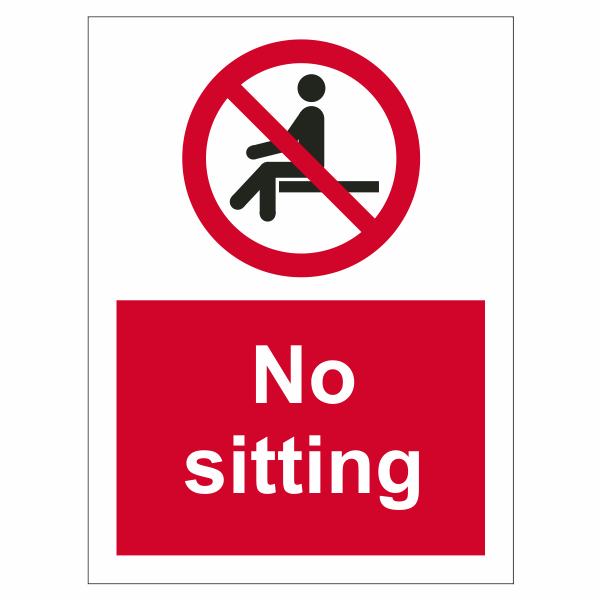 R0=2
Materiał uzupełniający do: 
Kucharski A et al. (2017) Disease dynamics: understanding the spread of diseases. Science in School 40: 52–56. www.scienceinschool.org/2017/issue40/diseasedynamics
Science in School  Wydanie 40: Lato 2017  www.scienceinschool.org
?
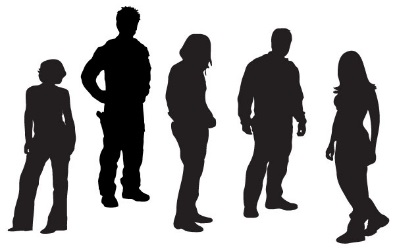 Stopa reprodukcji (R0)
Liczba R0 jest miarą tego, jak szybko epidemia będzie się szerzyć...
R0 < 1

Liczba przypadków zachorowań
maleje przy każdym kroku
Materiał uzupełniający do: 
Kucharski A et al. (2017) Disease dynamics: understanding the spread of diseases. Science in School 40: 52–56. www.scienceinschool.org/2017/issue40/diseasedynamics
Science in School  Wydanie 40: Lato 2017  www.scienceinschool.org
?
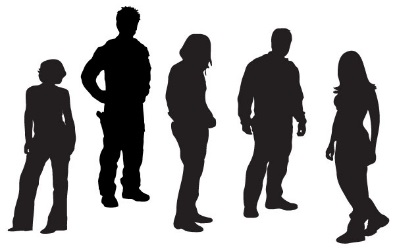 Stopa reprodukcji (R0)
Liczba R0 jest miarą tego, jak szybko epidemia będzie się szerzyć...
R0 < 1

Liczba przypadków zachorowań
maleje przy każdym kroku
R0 > 1

Liczba przypadków zachorowań
maleje przy każdym kroku
Materiał uzupełniający do: 
Kucharski A et al. (2017) Disease dynamics: understanding the spread of diseases. Science in School 40: 52–56. www.scienceinschool.org/2017/issue40/diseasedynamics